Closed Loop Position Control System
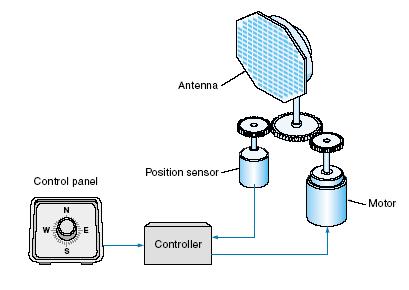 imtiaz.hussain@faculty.muet.edu.pk
Outline
Introduction
Modular Servo system (MS150)
Position Control System
Set Up
Introduction
How does a closed loop system work?
Controller
Plant
r
e
c
-
Introduction
In a closed loop position control system reference input and output  are angular positions.
Controller
Plant
e
-
Introduction
Applications of Position control System
Communication
Radar Position
Satellite tracking
Energy
Solar cells position control (Sun-seeking systems)
Wind Turbine position control
Defense
Anti-aircraft guns
Anti-missiles
Medicine
Laser Surgery
Surgical Robots
Industry
Position control of robotic arm in assembling applications
Modular Servo System (MS150)
The MS150 Modular Servo System is a unique equipment designed to study the theory and practice of automatic control systems.
Operation Amplifier Unit (OU150A)
Attenuator Unit (AU150B)
Pre-amplifier Unit (PA150C)
Servo Amplifier (SA150D)
Power Supply (PS150E)
Motor-Tacho Unit (MT150F)
Input potentiometer (IP150H)
Output Potentiometer (OP150K)
Load Unit (LU150L)
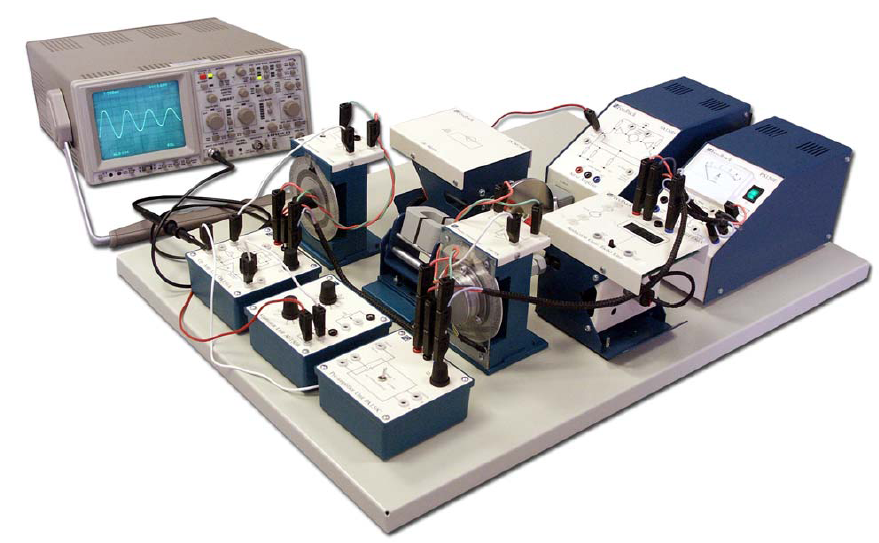 Position Control System (Block Diagram)
I/P
Potentio-meter
Summing amplifier
Attenuator
Pre-Amp
Servo-Amp
D.C Motor
O/P
Potentio-meter
Position Control System (Schematic)
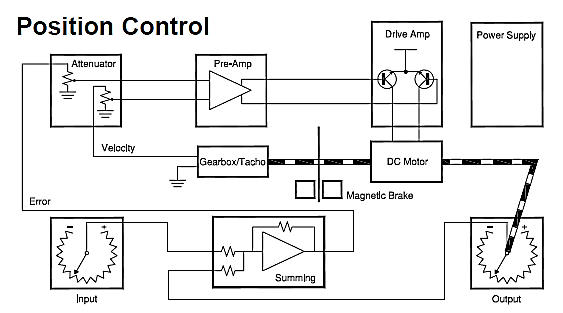 Position Control Using MS150
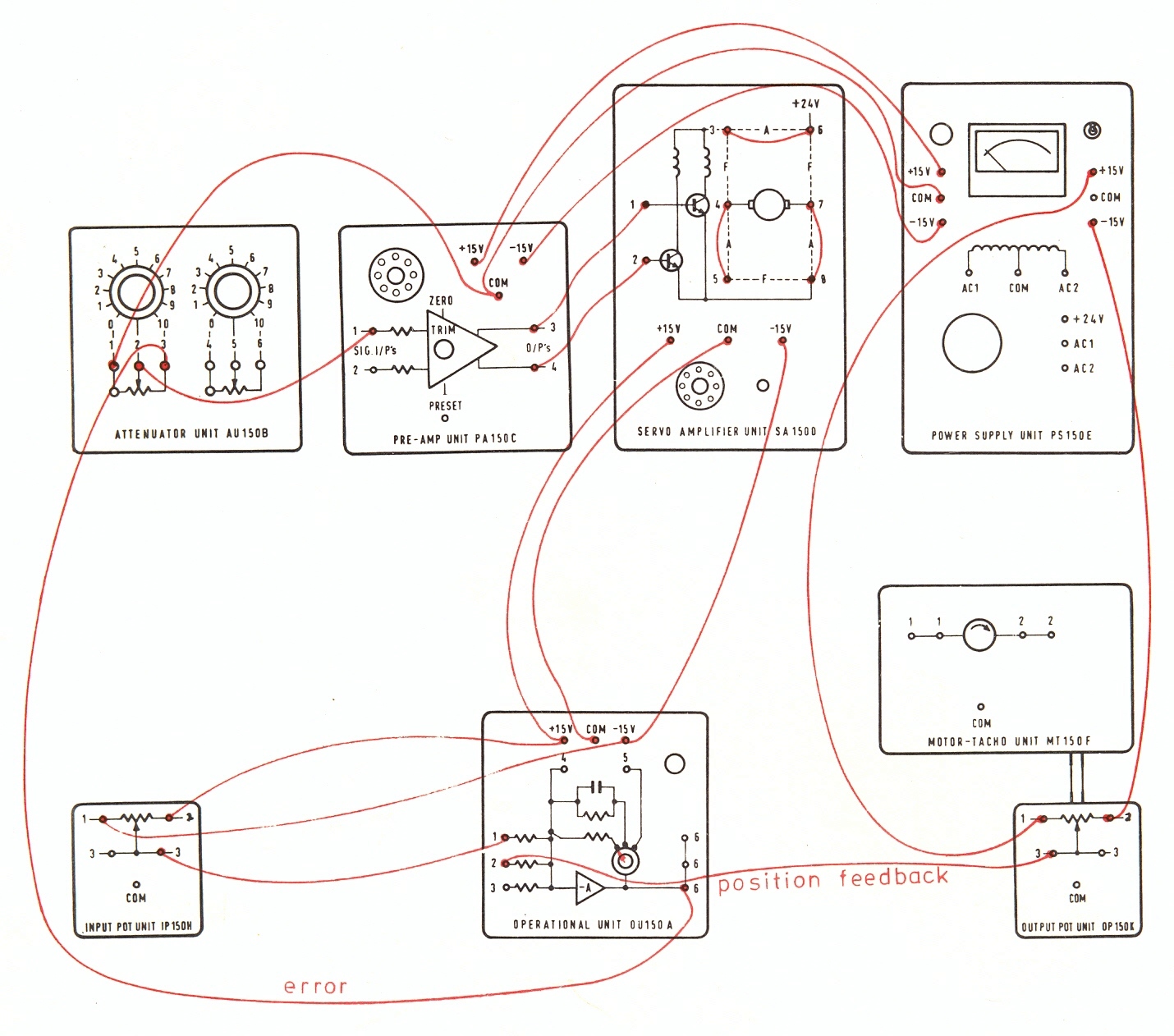 End of Tutorial
Divide yourself into groups and develop a position control system Using MS150.

You can download the handout of this and previous labs from
 http://imtiazhussainkalwar.weebly.com/